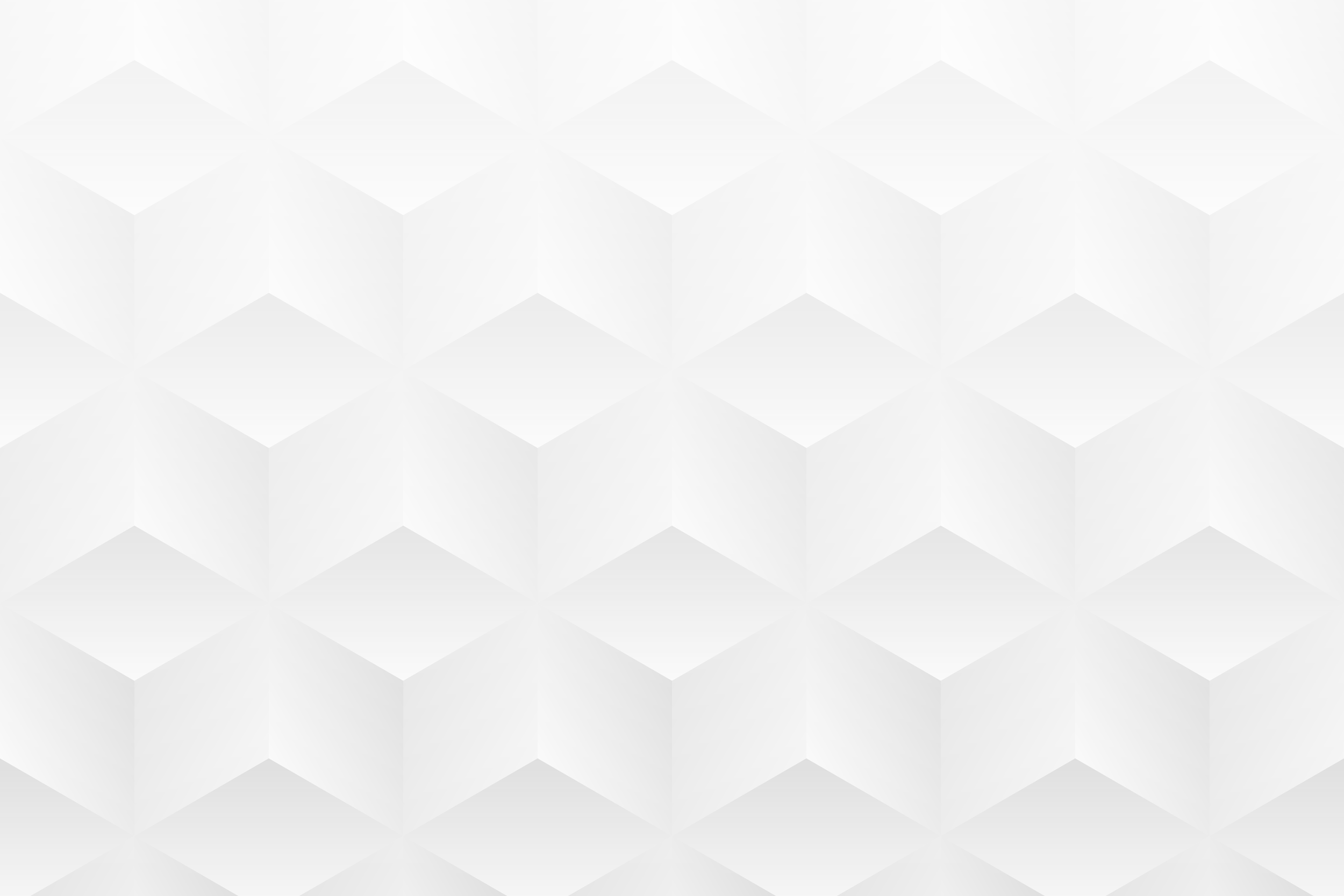 MODÈLE DE RAPPORT ANNUEL SUR LES RÉSEAUX SOCIAUX
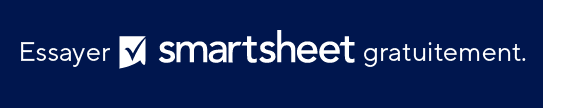 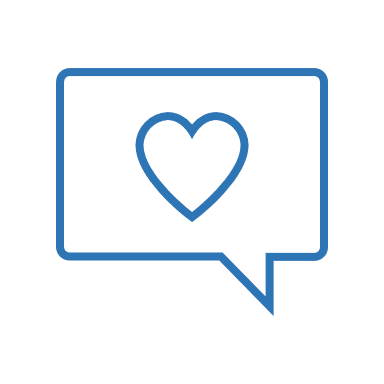 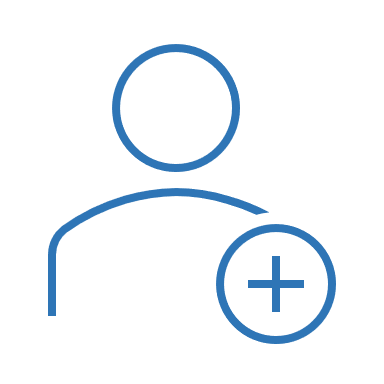 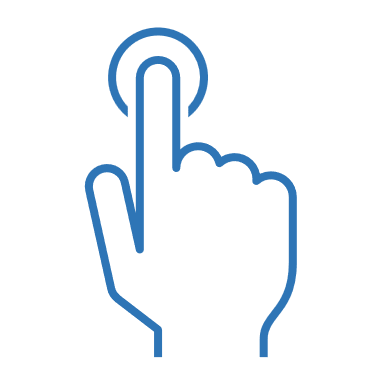 PRÉSENTATION DU RAPPORT ANNUEL SUR LES RÉSEAUX SOCIAUX
RAPPORT DE PROJET
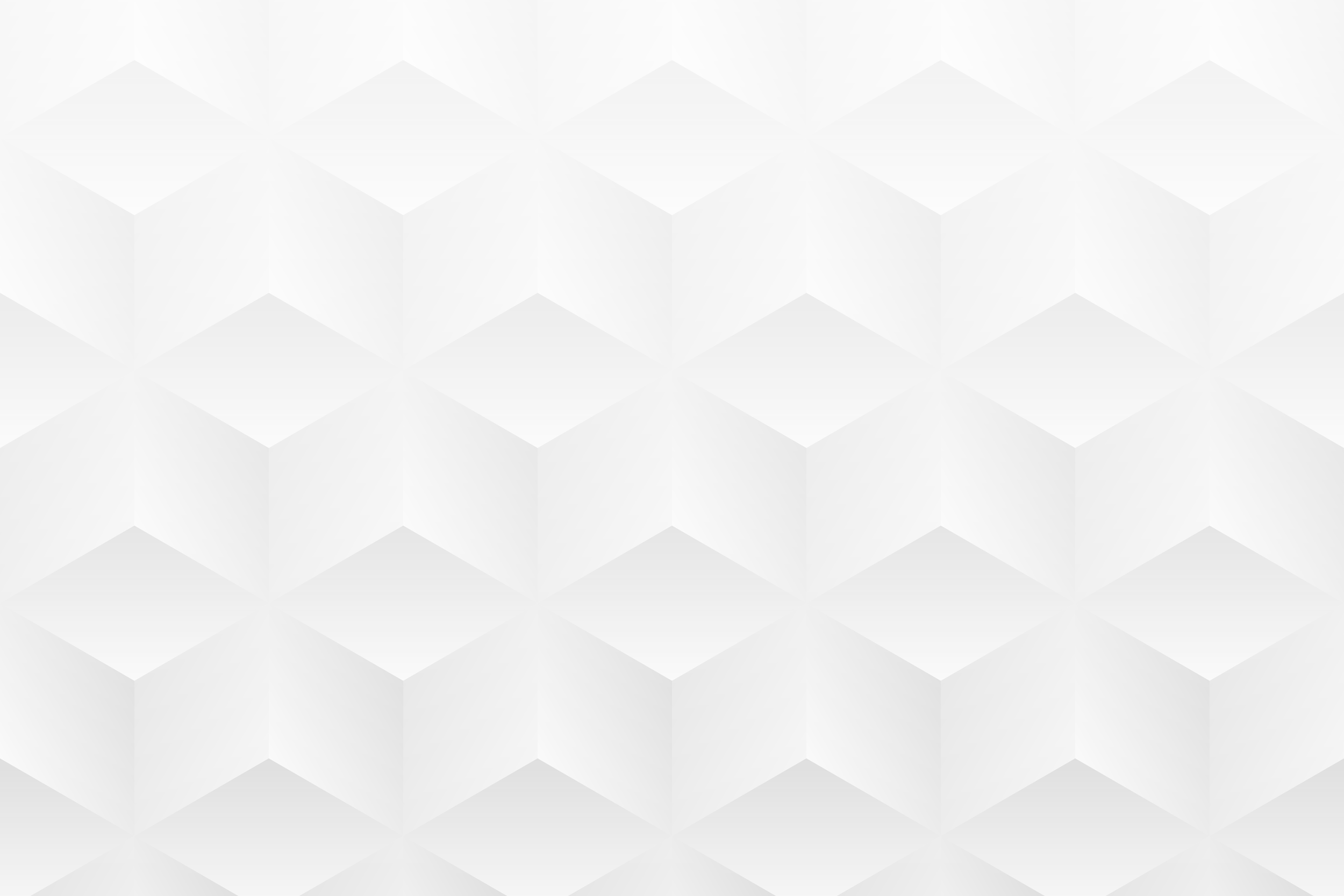 RAPPORT ANNUEL
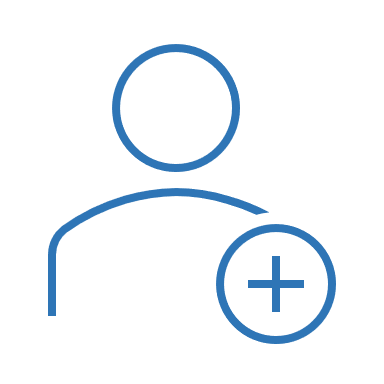 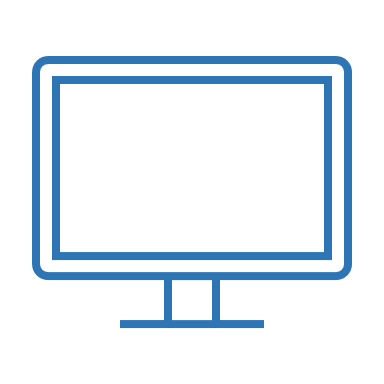 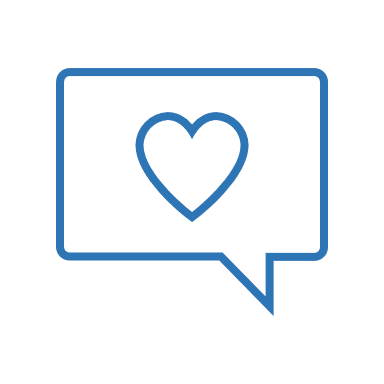 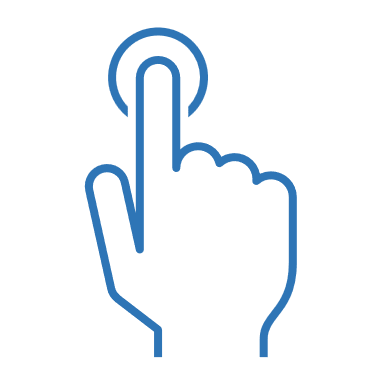 RAPPORT DE PROJET
RAPPORT ANNUEL SUR LES RÉSEAUX SOCIAUX
ANALYSES DU RAPPORT ANNUEL
Les utilisateurs doivent faire une capture d’écran des diagrammes d’analyse des réseaux sociaux dans la version Excel de ce modèle pour illustrer les diapositives suivantes.
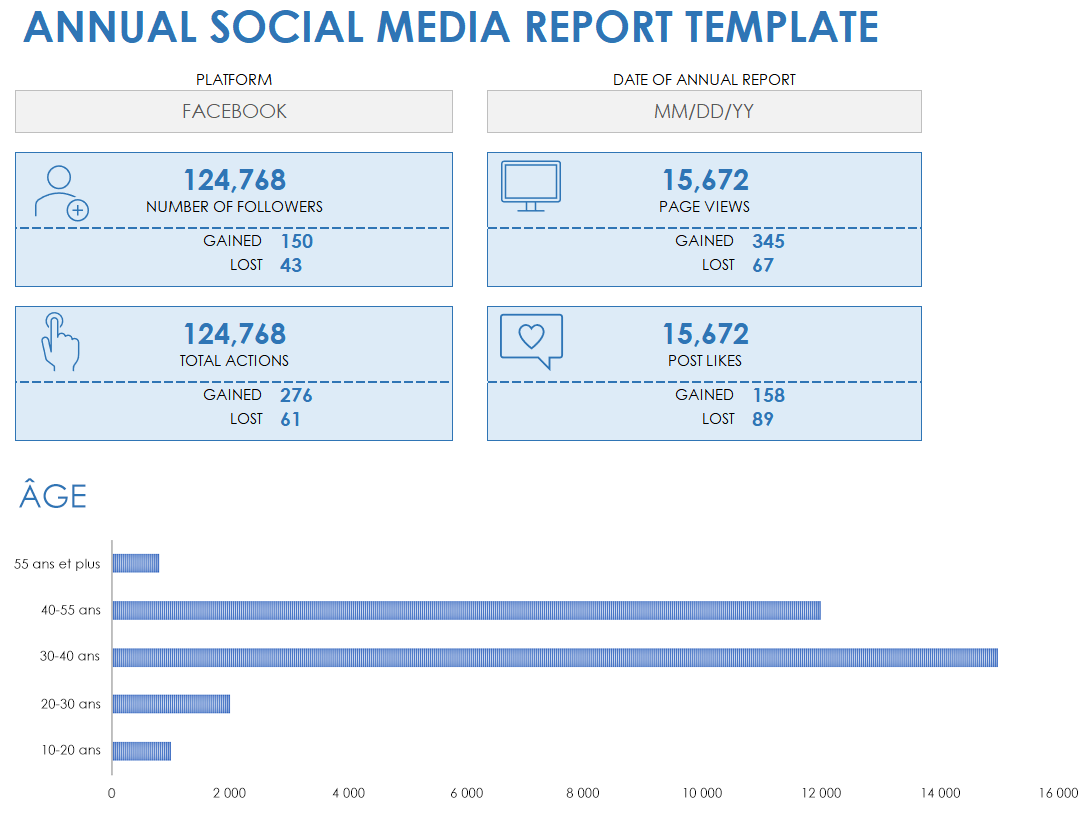 RAPPORT DE PROJET
ANALYSES DU RAPPORT
ANALYSES DU RAPPORT ANNUEL
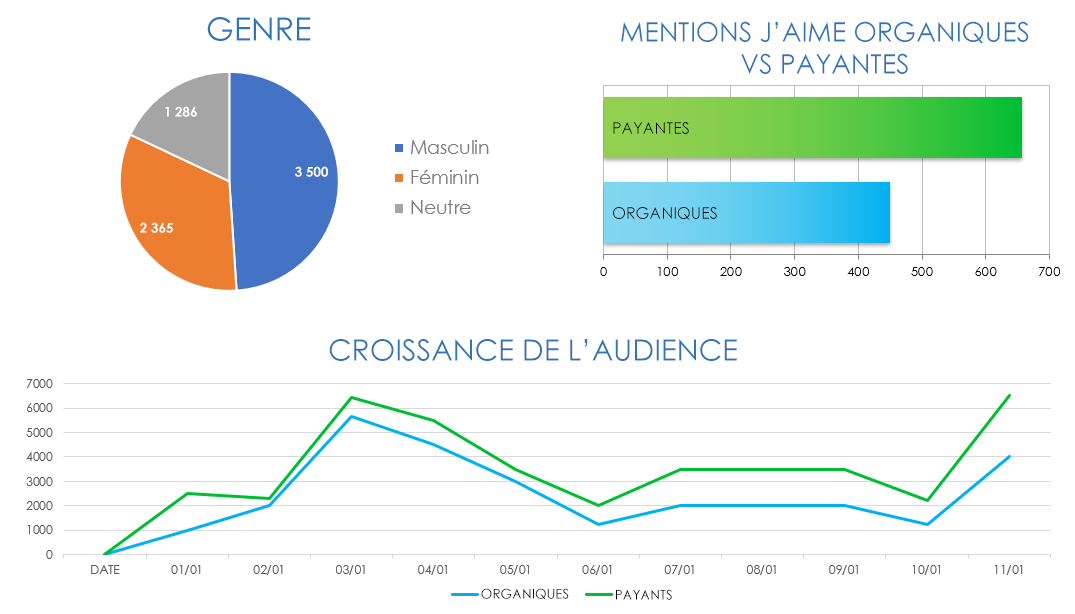 RAPPORT DE PROJET
ANALYSES DU RAPPORT
ANALYSES DU RAPPORT ANNUEL
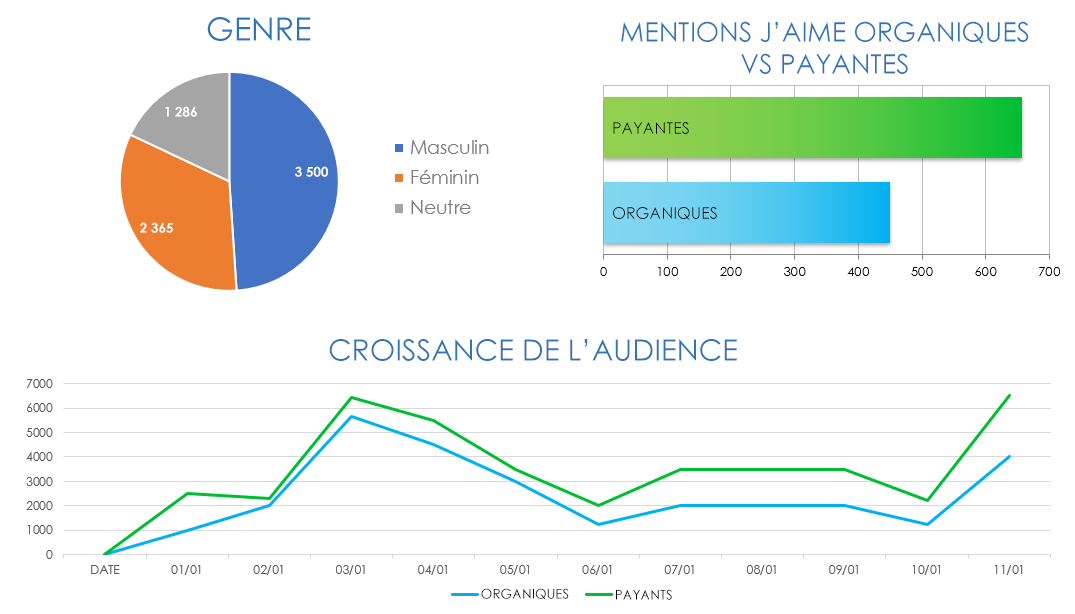 RAPPORT DE PROJET
ANALYSES DU RAPPORT
ANALYSES DU RAPPORT ANNUEL
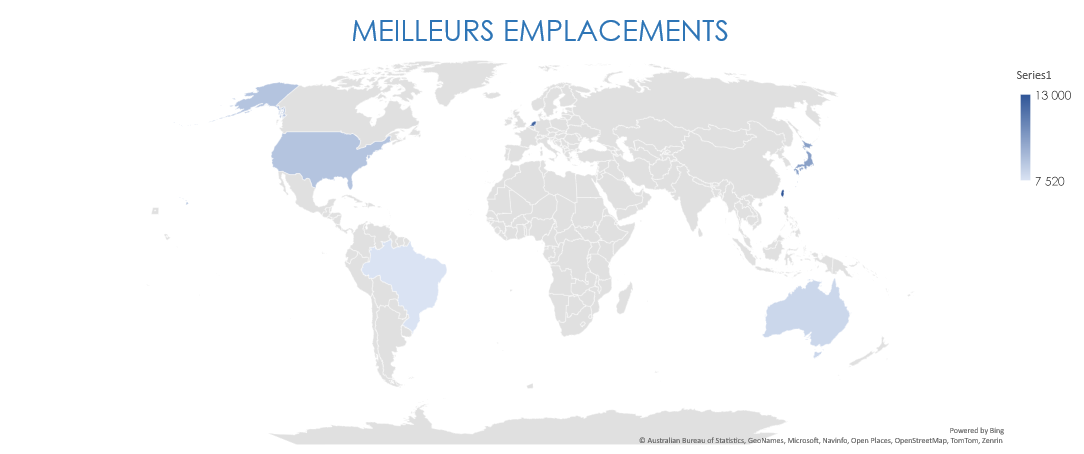 RAPPORT DE PROJET
ANALYSES DU RAPPORT
ANALYSES DU RAPPORT ANNUEL
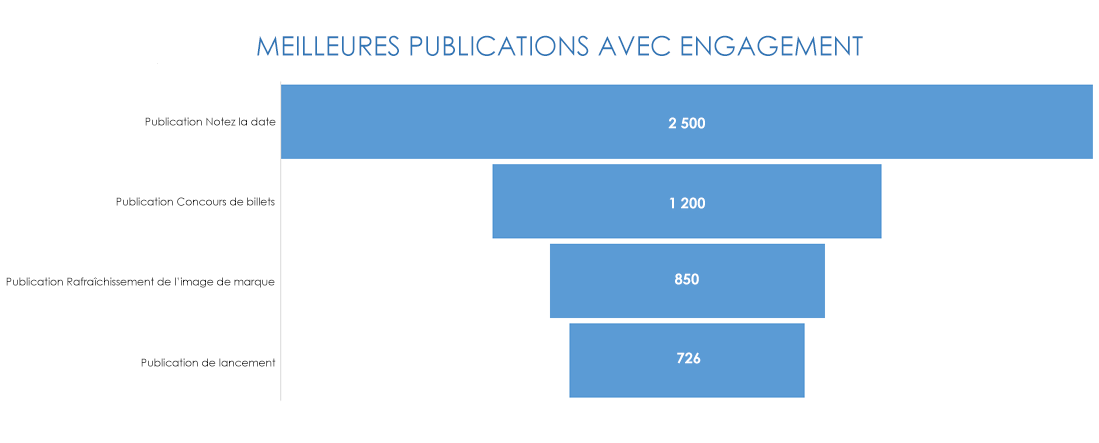 RAPPORT DE PROJET
ANALYSES DU RAPPORT
RAPPORT DE PROJET